Unit 2Lesson 1
Be Quiet!
Start!
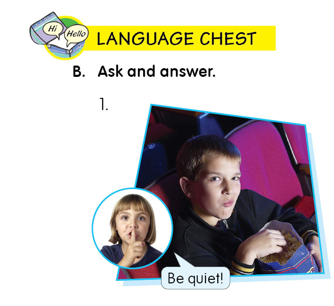 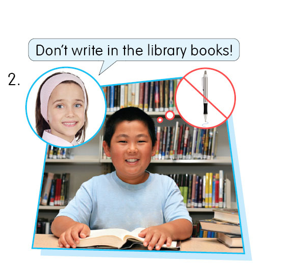 In this lesson, You will learn about:
1. Identifying rules at home and in public place.2. Commands
Start!
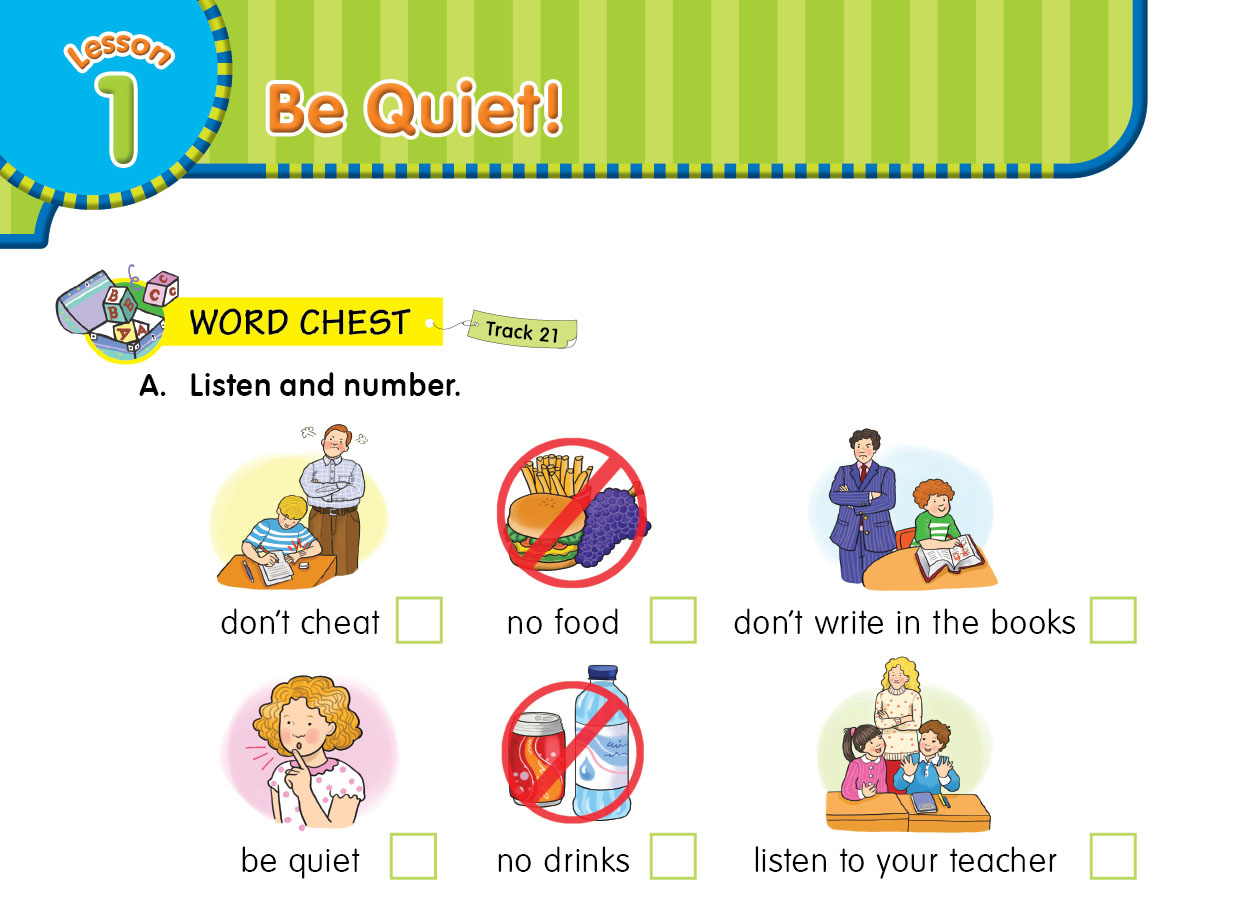 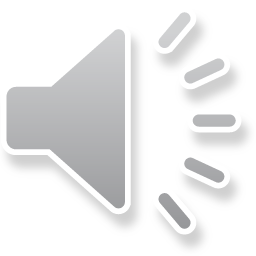 3
4
2
1
5
6
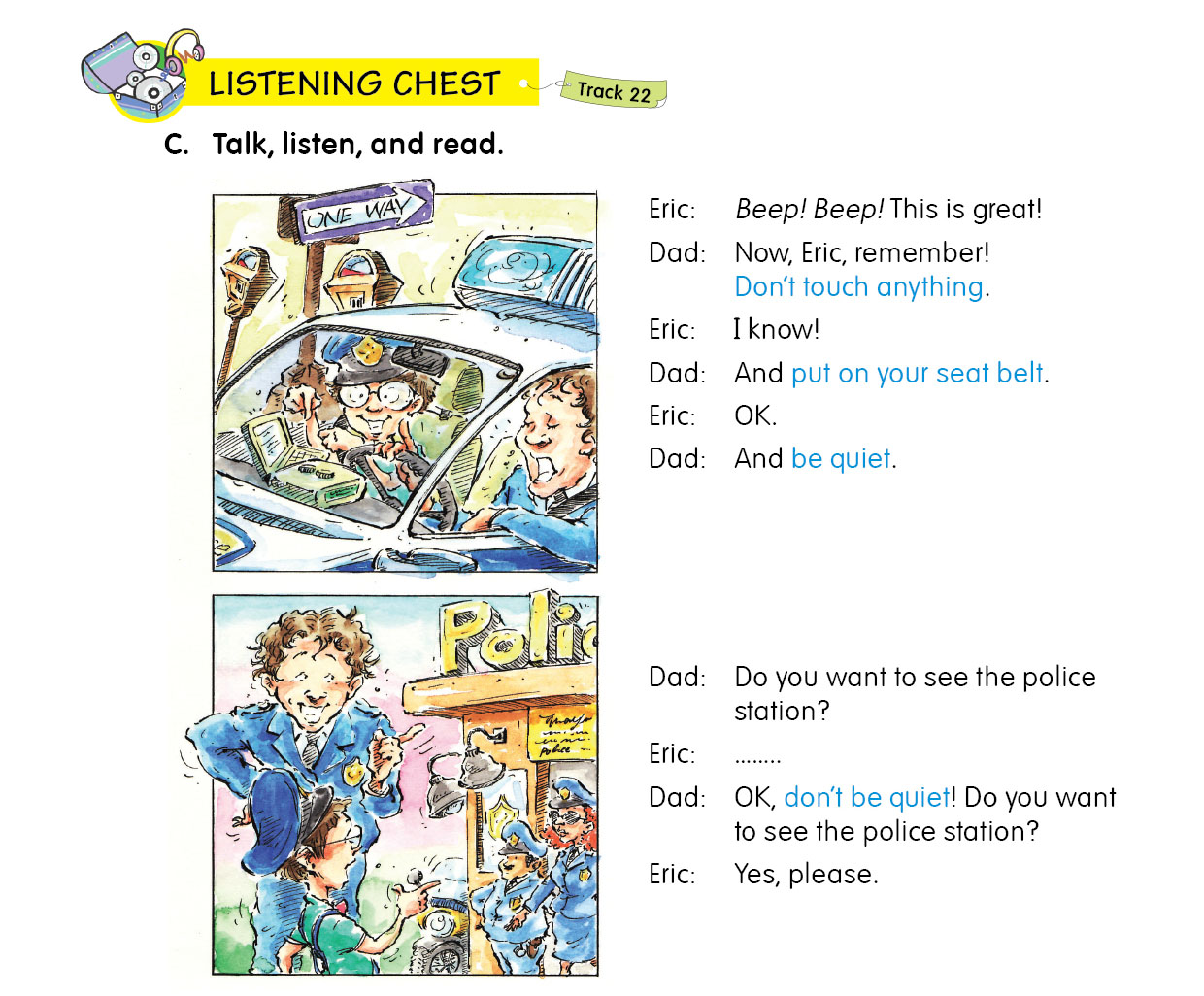 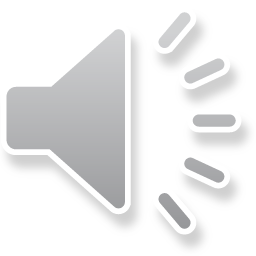 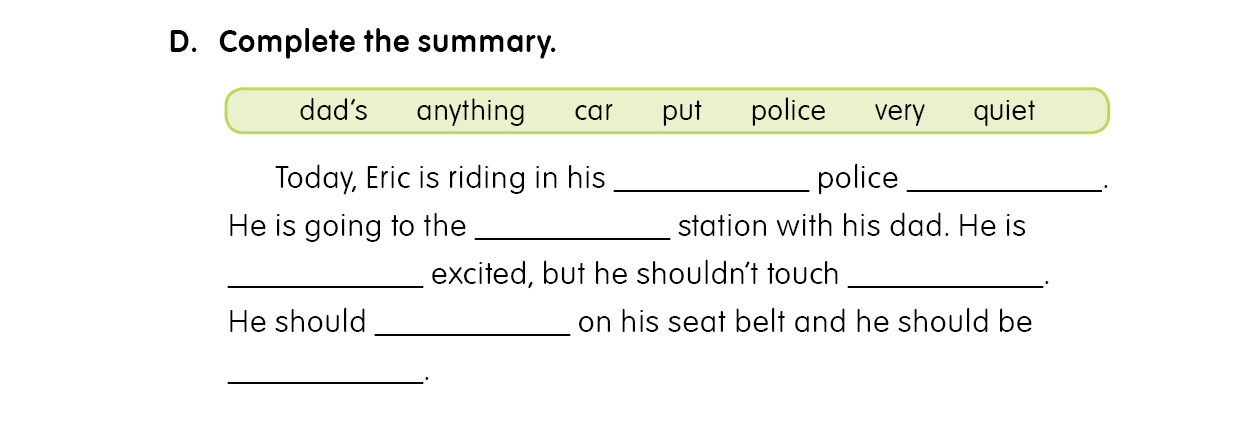 dad’s
car
police
very
anything
put
quiet
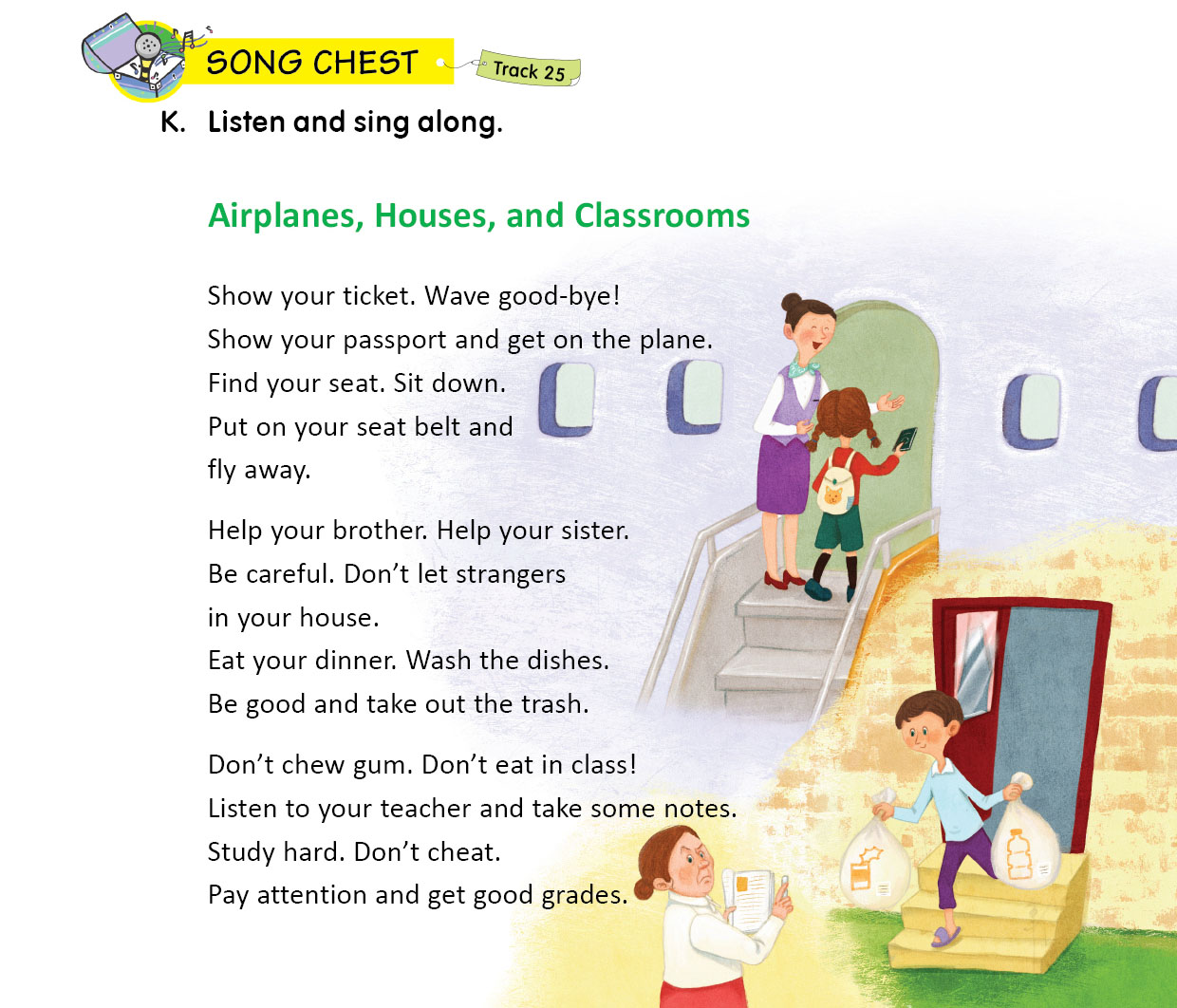 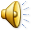 We find some rules
Airplane
At school
1.Show your     ticket.

2.Find your seat.

3. Sit down

4.Put on your seat belt.
At home
1.Shouldn’t chew gum.

2.Shouldn’t eat in class.

3. Listen to teacher.

4.Study hard.

5. Shouldn’t cheat.
1.Help your brother or sister

2.Don’t let strangers in house.

3. Wash the dishes.

4.Take out the trash.
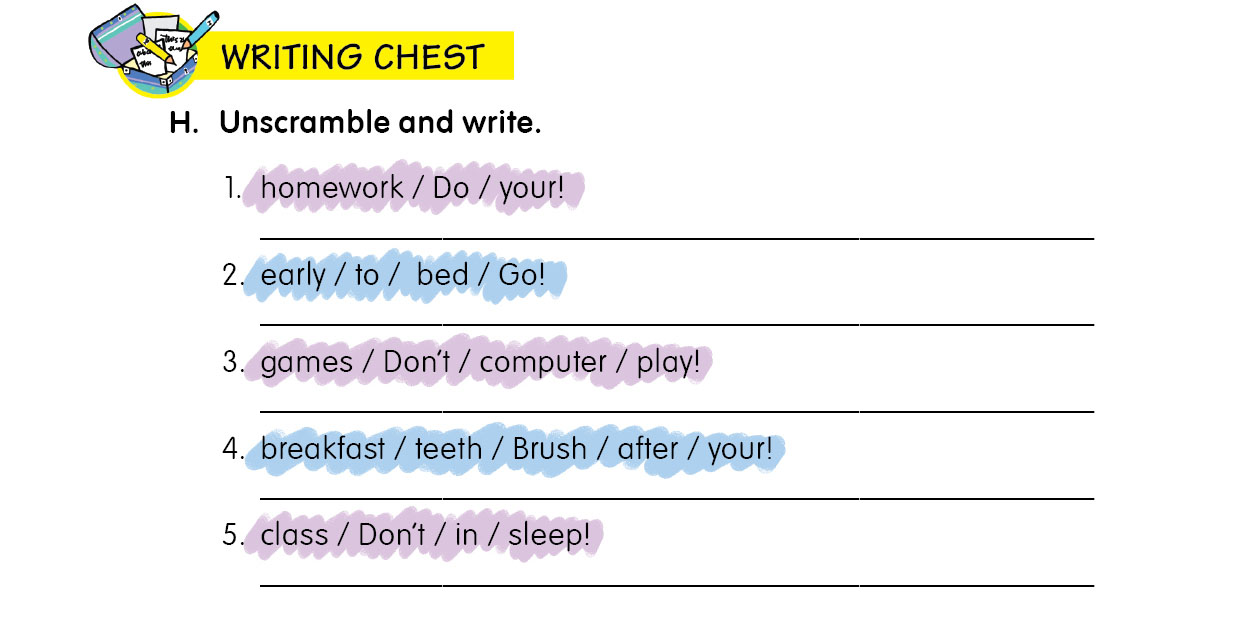 Do your homework!
Go to bed early!
Don’t play computer games!
Brush your teeth after breakfast!
Don’t sleep in class!
Can you mention some school rules that should or shouldn’t do?
1
2
3
Some rules that should and shouldn’t do.
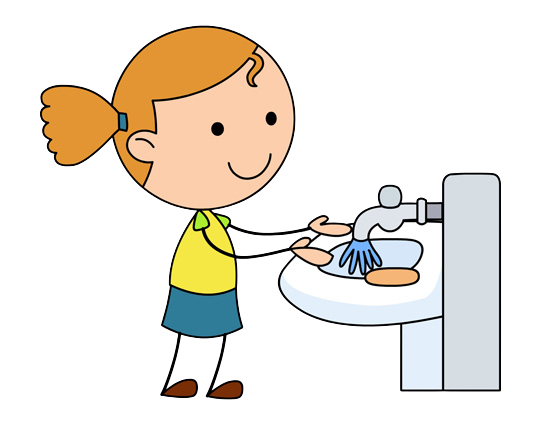 1. Wash your hands before dinner.
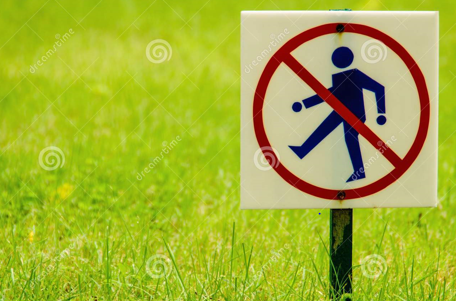 2. Don’t walk in the grass.
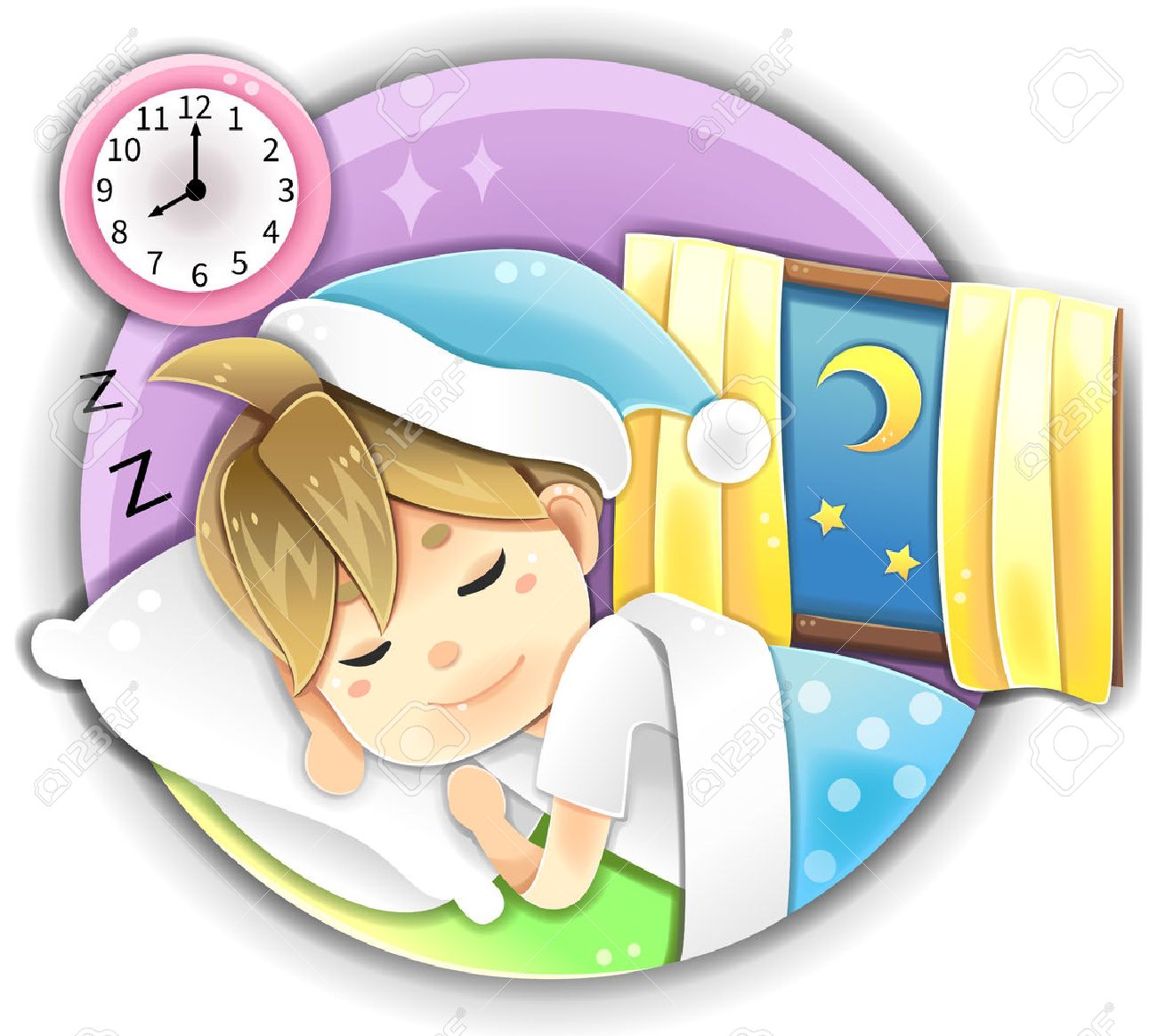 3. Go to bed early.
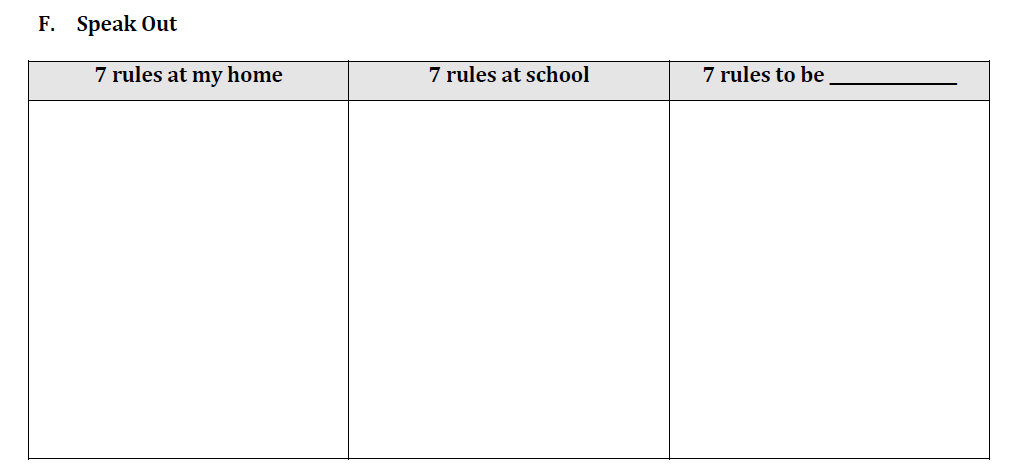 Thanks!!
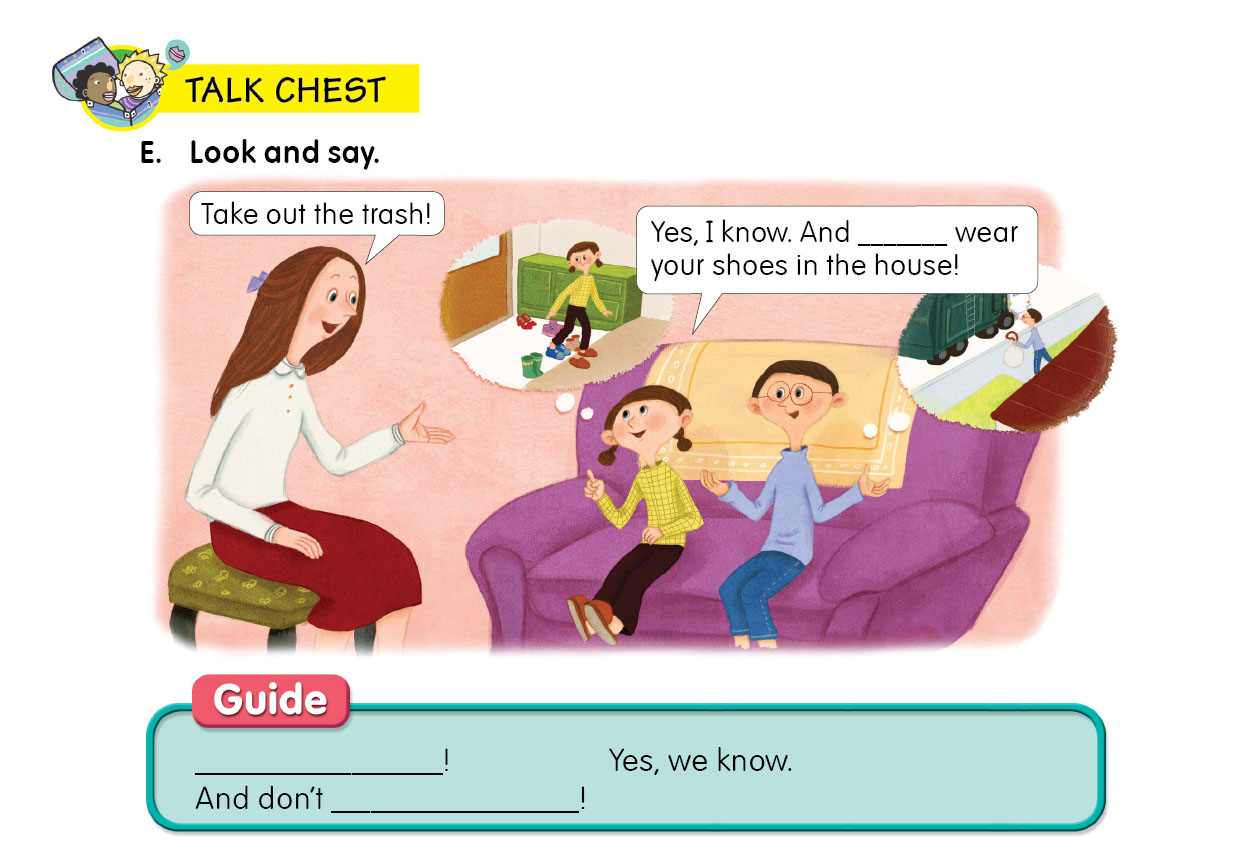 don’t
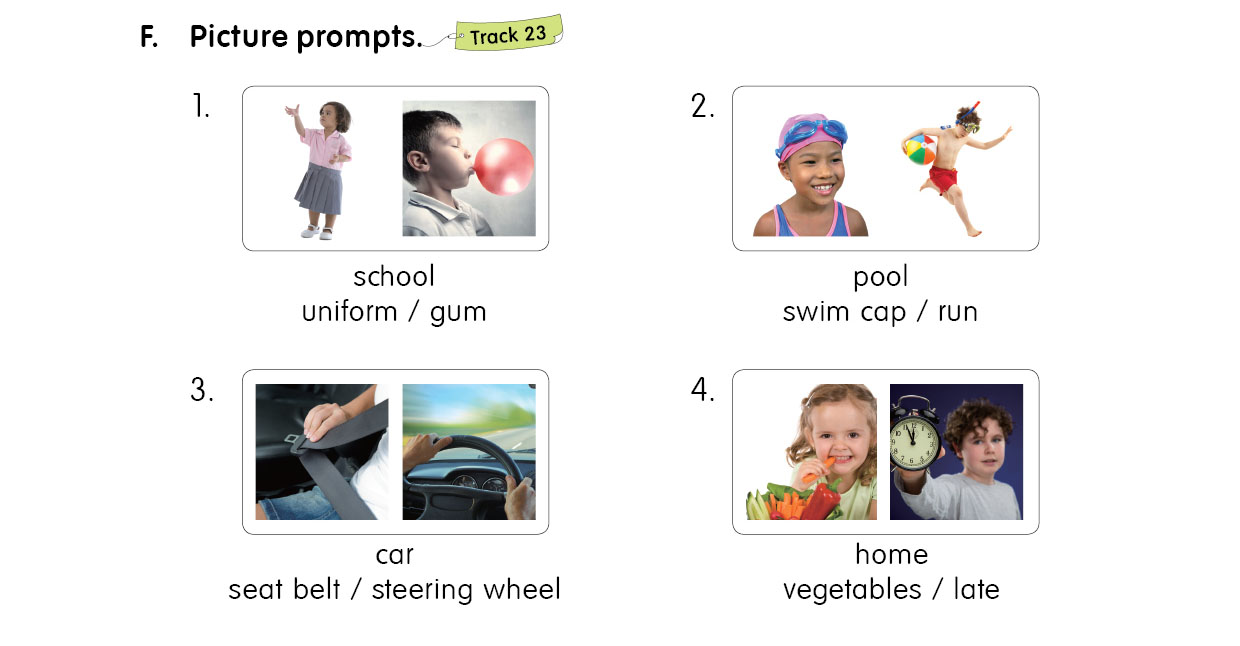 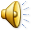